Què vol dir despatologitzar el fet trans*?
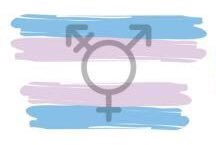 Què vol dir trans*?
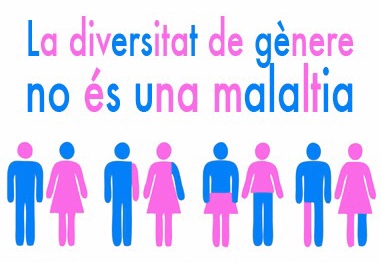 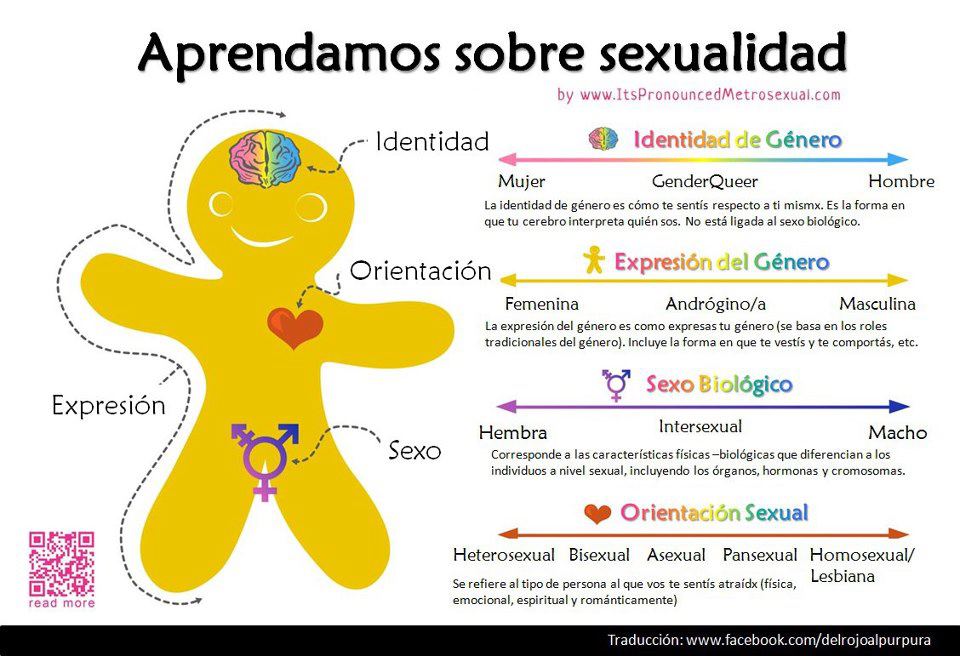 Identitat
Orientació
Expressió
Sexe
Què s’ha fet fins ara?

-Avaluació psicològica/psiquiàtrica?

-Experiència de vida real?

-Inici de tractaments hormonals?

-Cirurgies?
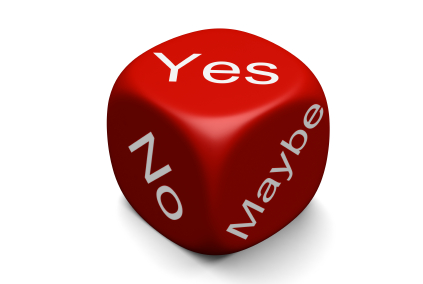 Endocrine Therapy for Transgender Adults in British Columbia: Suggested Guidelines  (Gener 2006)
El SOC del 2001 recomana però no exigeix la RLE abans del 
  tractament

 La RLE no s´ha de definir com adherència a idees estereotipades 
  de masculinitat i feminitat

 La RLE hauria de ser l´habilitat d´expressar de manera continua la 
   pròpia i única identitat de gènere, tal com la pot viure cada persona
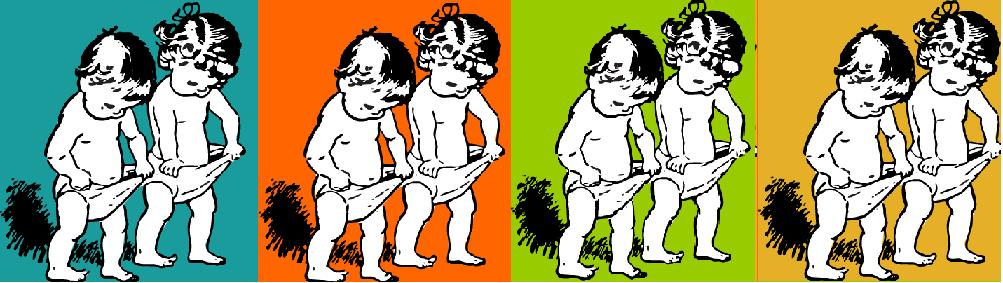 Endocrine Therapy for Transgender Adults in British Columbia: Suggested Guidelines  (Gener 2006)
Consideren que les persones transexuals solen viure l´avaluació 
   no com una eina d´ajuda sino com:

 Un obstacle a superar per accedir al tractament

 Una pèrdua de l´autonòmia física i psíquica

 Una forma de discriminació transfòbica institucionalitzada
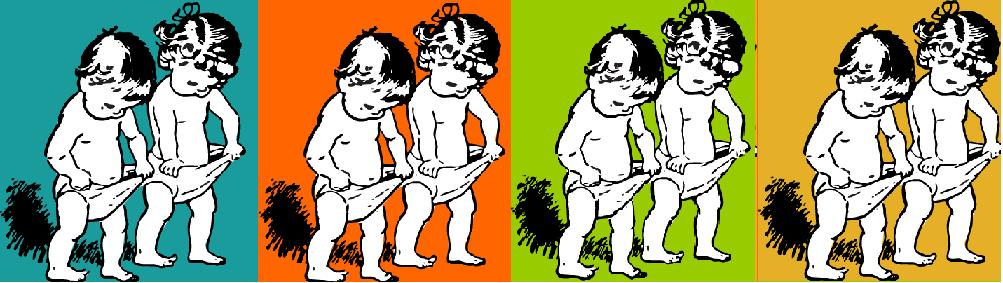 Endocrine Therapy for Transgender Adults in British Columbia: Suggested Guidelines  (Gener 2006)
Qualsevol professional de la salut amb una avaluació de mínim
  30 minuts, pot saber si la prescripció d´hormones està indicada

 La derivació a un professional de salut mental si:

	Si el professional  creu que necessita una segona opinió
	Si la persona  vol aquest seguiment 
	Si el professional no té prou temps a la visita per fer l´avaluació
	Abans de cirugia de reassignació de sexe
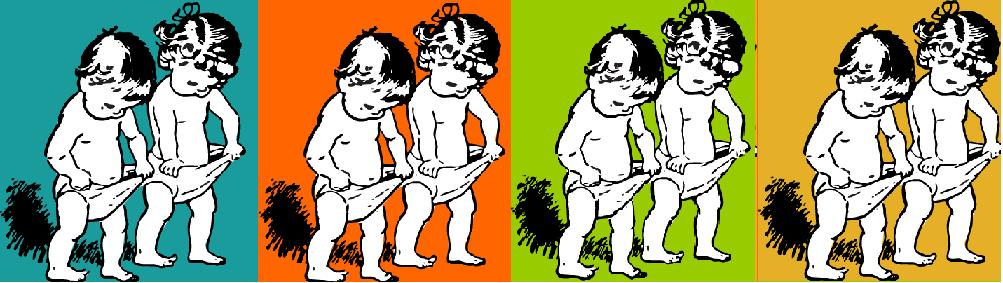 Endocrine Therapy for Transgender Adults in British Columbia: Suggested Guidelines  (Gener 2006)
Consideren que moltes de les persones transexuals quan demanen 
   el tractament hormonal ja han fet:

 Una decisió informada: 

han investigat sobre els tractaments, 
han reflexionat sobre els canvis
han demanat consells a altres trans o professionals

 Ja s´han preparat pel canvi:

han comentat al canvi a amics, parella, familia, etc
han planificat el canvi a l´escola o la feina
tenen relatius bons suports i un bon equilibri
AVALUACIÓ MOLT CURTA
Guidelines and Protocols for Comprehensive Primary Health Care for Trans Clients (Abril 2009)
Metges de familia i infermeres no especialistes de gènere que 
    consideren que atendre a persones transexuals forma part de
    les seves competències.

  Sovint els serveis mèdics actuen com a guardians per prejudi-
   cis i malinterpretacions del fet transexual i això suposa sovint 
   la negació de serveis. No volen participar d´aquesta discrimi-
    nació i els faciliten els tractaments hormonals

   L´avaluació del fet trans és molt subjectiva i ho pot  fer un 
     metge de familia

   Recomanen, però no exigeixen comentar la transició amb la 
    familia, amics, entorn escolar o laboral, etc

   La RLE és problemàtica abans del canvi físic. No la conside-
    ren necessària  per iniciar el tractament hormonal
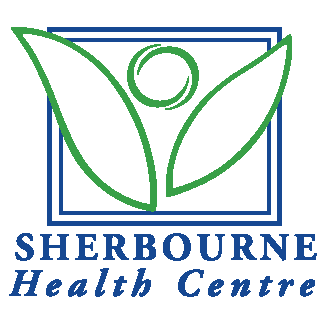 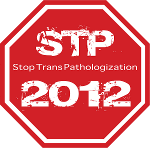 Standards of Care per la salut de les persones transexuals, transgènere i gènere  disconformes
2012 Criteris per iniciar la teràpia hormonal


  Disfòria de gènere persistent i ben documentada 
   
  Capacitat per prendre una decisió informada i donar 
    el consentiment  al tractament
   	
  Majoria d´edat (Hi ha un  SOC específic per menors)
   
  Si hi ha riscs per la salut física o mental, s´ha 
   d´assegurar un seguiment controlat
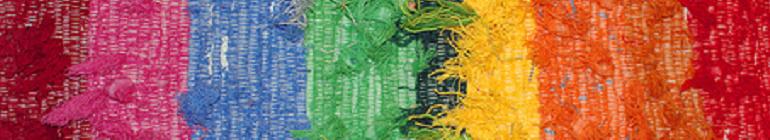 Standards of Care per la salut de les persones transexuals, transgènere i gènere  disconformes
Guia Clínica flexible:

  Modificable per professionals de la salut i programes
  Adaptable a les necessitats de les persones

  Reconeix i valida diverses expressions del gènere:

  No necessitat de tractament hormonal/psicològic/quirúrgic
  Tractaments individualitzats
  Respecte a les necessitats individuals
  Tractaments en funció  d´objectius individuals d´expressió 
    del gènere
Les persones transexuals, transgèneres o gènere disconformes, no sempre  pateixen un trastorn. 

 Anomena de passada la nomenclatura DSM I ICD
Standards of Care per la salut de les persones transexuals, transgènere i gènere  disconformes
Menys èmfasi en els professionals de salut mental, excepte en
    casos de persones amb problemes  de salut mental

  Aquests professionals han d´estar al servei de les persones
  Les decisions sobre els tractaments són  de la persona

  Qualsevol professional de salut amb coneixement en salut 
    conductual, competent en identitat de gènere i que formi part d´un 
    equip multidisciplinar, pot actuar en totes les fases del procés.

  Anima a metges de familia/infermeres a formar-se i donar aquesta 
   atenció

  Reconeix que no hi ha programes de formació específics

  Els professionals que donen aquesta atenció són responsables 
   d´adquirir els coneixements necessaris i l´expertesa.
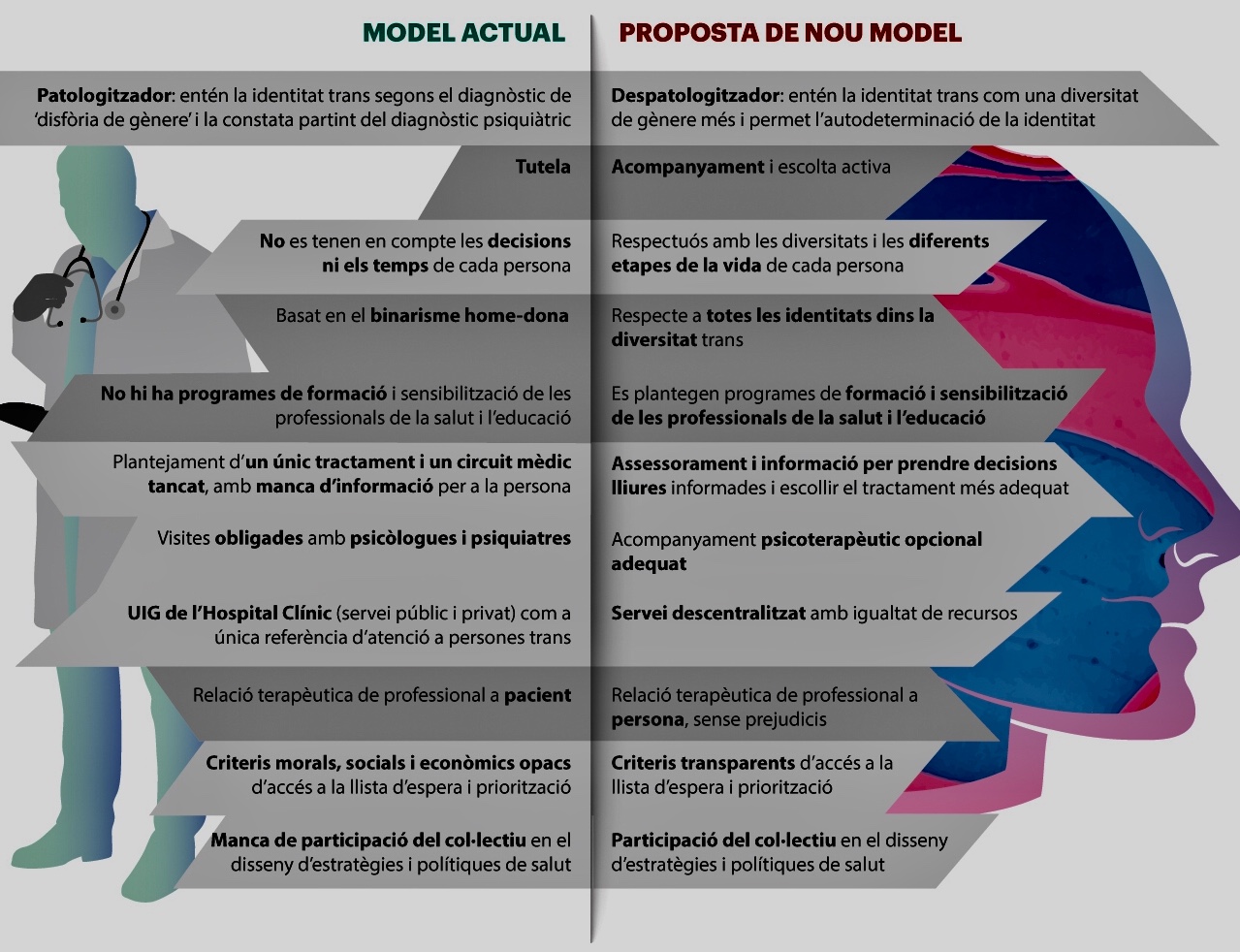 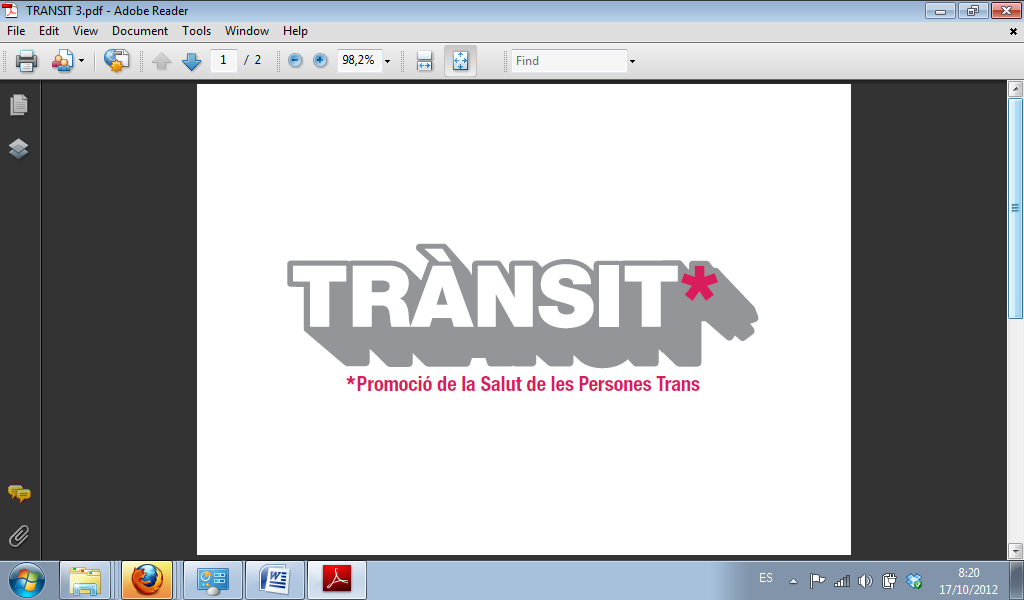 transit.bcn.ics@gencat.cat
Atenció mèdica
Atenció psicològica
Atenció social
Atenció de l’entorn (família, parella, escola...)
Socialització ( xarxes d’iguals, associacions...)
Informes per a tràmits legals
Atenció a les persones trans*
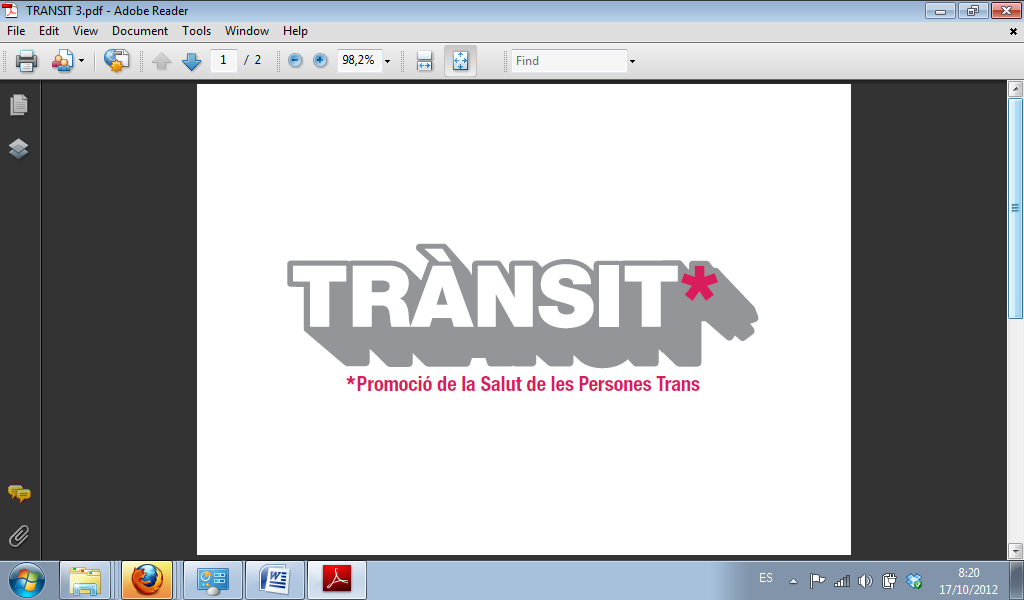 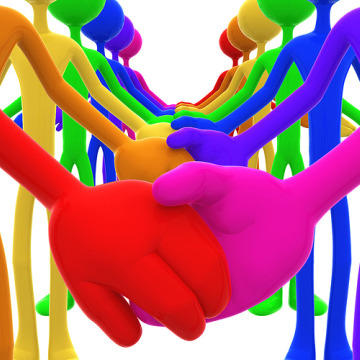 2200 persones (3-75 anys)
Situacions diverses

         Origen
         Identitat
         Suport entorn
         Nivell socioeconòmic
         Hormonació
         Desitjos corporals
         Desitjos reproductius
         Orientació sexual 
         Referents trans
         Patiment/agressions
         Patologia associada
         Hàbits tòxics
         Capacitats
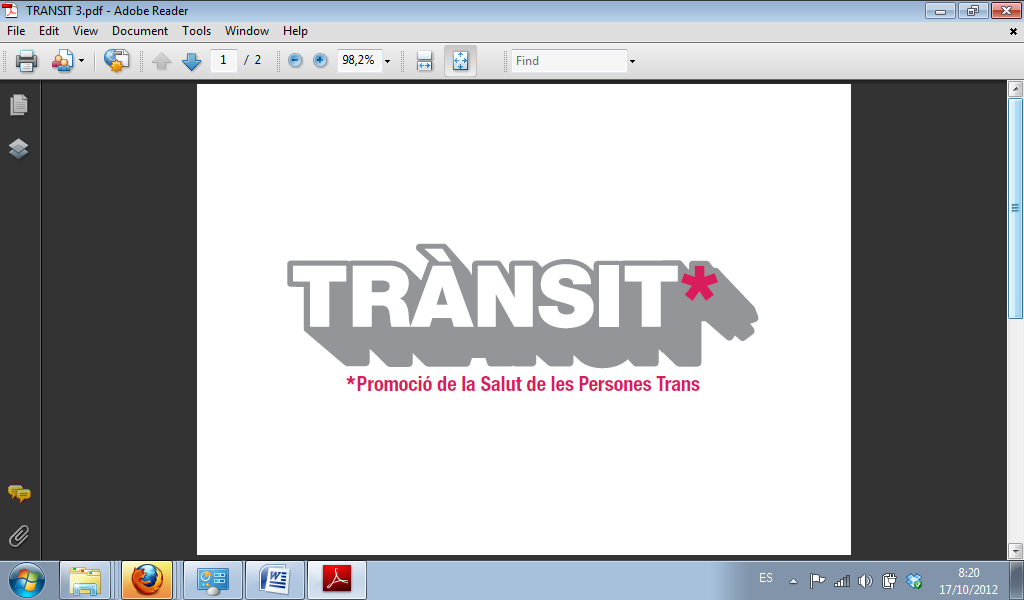 2200 persones (3-75anys)
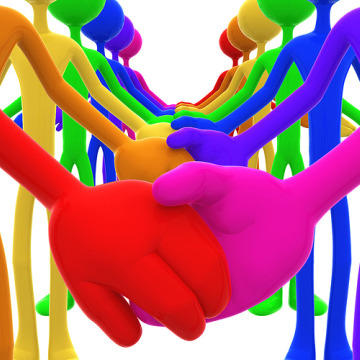 Situacions similars

          Benestar
          Augment necessitats
          Outing progressiu
          Socialització trans
          Imatges corporals
          Acceptació entorn
ATENCIÓ A LA SALUT DE LES PERSONES TRANS
Unitat multidisciplinar d´Atenció Primària: ASSIR Esquerra

Ginecòloga
Metge de familia
Llevadora
Psicòloga
Treballadora social
Administrativa

Educació sanitària
Prevenció i promoció del a salut
Atenció mèdica
Atenció psicològica
Atenció en treball social
Coordinació  amb serveis d´atenció primària i serveis hospitalaris
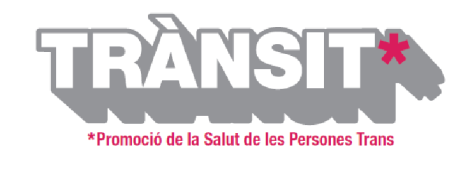 Institut Català de la Salut
 SAP Esquerra
 Atenció a la Salut Sexual i Reproductiva
ATENCIÓ A LA SALUT DE LES PERSONES TRANS
OBJECTIU FUTUR
Desplegament de serveis de promoció de la salut de les persones
trans 

A l´Atenció Primària

A tot Catalunya


                      Millora de l´accesibilitat
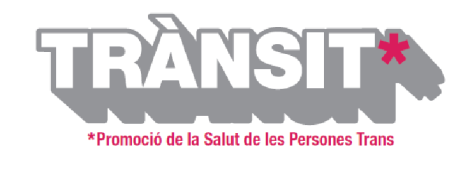 Institut Català de la Salut
 SAP Esquerra
 Atenció a la Salut Sexual i Reproductiva
MODELS D´ATENCIÓ A LA SALUT DE LES PERSONES TRANS
Transsexualitat: Malaltia mental DSM-V i CIM-10

Avaluació psicològica/psiquiàtrica

Si diagnòstic de disfòria de gènere: Inici Tractament Hormonal

Atenció unitat multidisciplinar hospitalària
Transsexualitat: Una expressió més de la diversitat humana

Acompanyament psicoterapèutic per decisió de la persona

Inici Tractament Hormonal per decisió lliure informada

Atenció unitat multidisciplinar d´Atenció Primària
Institut Català de la Salut
 SAP Esquerra
 Atenció a la Salut Sexual i Reproductiva
OBJECTIUS
1- Acompanyar a les persones trans en les seves necessitats 
i decisions respecte a la identitat sentida
Escolta activa: relat de la seva identitat, suport de l´entorn i necessitats

 Informar iniciant o ajustant tractaments hormonals, assessorant sobre 
  tractaments quirúrgics i activitats preventives i de promoció de la salut

 Oferir acompanyament psicoterapeùtic si el volen i grups terapèutics 
   com complement al procés terapèutic i/o com espai de socialització

 Fer informes sobre el procés de transició (escoles, instituts, universitats,
  entorn laboral, professionals, etc), que facil·litin la seva integració en el 
  sexe sentit

 Oferir recursos  i acompanyament en les necessitats socials (inserció laboral,
   vivenda, ajuts econòmics, etc) 

 Vincular a les persones trans en xarxes d´iguals com a element d´integració 
   i reforç del propi procés
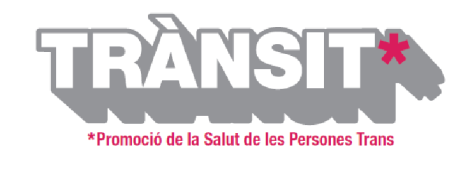 Institut Català de la Salut
 SAP Esquerra
 Atenció a la Salut Sexual i Reproductiva
OBJECTIUS
2- Acompanyar persones de l´entorn afectiu de les persones trans
Informant sobre les diferents identitats i els processos de transició, 
   els canvis reversibles e irreversibles i els efectes beneficiosos i 
   adversos dels tractaments hormonals i quirúrgics



  Oferint un espai psicoterapèutic perque puguin viure millor la transició
    i donar bon suport a la persona trans.
Institut Català de la Salut
 SAP Esquerra
 Atenció a la Salut Sexual i Reproductiva
OBJECTIUS
3- Sensibilitzar sobre la realitat i les necessitats de les persones trans,
oferint una visió lliure d´estereotips i prejudicis
Intervencions per a professionals de la salut i de l´educació


 Assessorament a estudiants (ESO, Batxillerat, Graus, Màsters, Doctorats, etc)


 Intervencions per a associacions (StopSiDA, Acathi, Generem, Chrysallis,
  Fundació Enllaç, Àmbitdona prevenció, APIP, etc) i disseny de circuits de 
  derivació


 Intervencions en els medis de comunicació
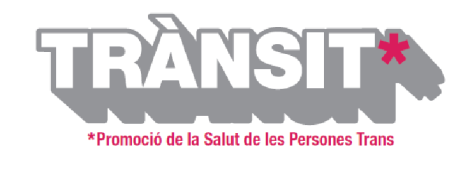 Institut Català de la Salut
 SAP Esquerra
 Atenció a la Salut Sexual i Reproductiva
OBJECTIUS
4-  Formar a professionals de la salut i l´educació, perque tinguin un 
    coneixement adequat dels processos de transició i puguin donar 
    una atenció adequada als mateixos
5-  El·laborar informes mèdics i psicòlogics establerts com necessaris 
     per la Llei, per aconseguir el canvi de nom i sexe en el sexe sentit,
     en tots els documents identificatius
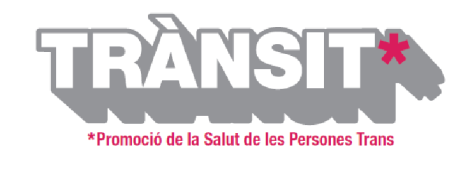 Institut Català de la Salut
 SAP Esquerra
 Atenció a la Salut Sexual i Reproductiva
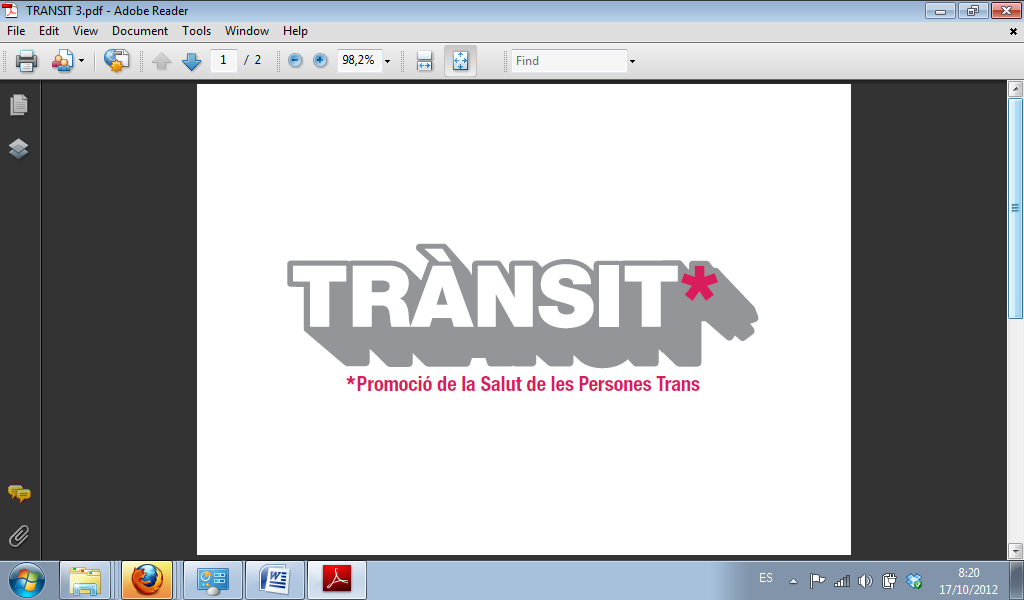 TrànsitAP: Acompanyament psicològic
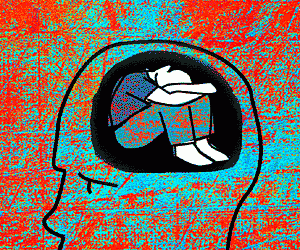 Professionals
Visió àmplia del gènere
        Construcció única, diversa i exclusiva
Transsexualitat com una expressió més del gènere
         Indiagnosticable
Visió de la necessitat d´un canvi social facilitador de la integració i reconeixement dels gèneres diversos
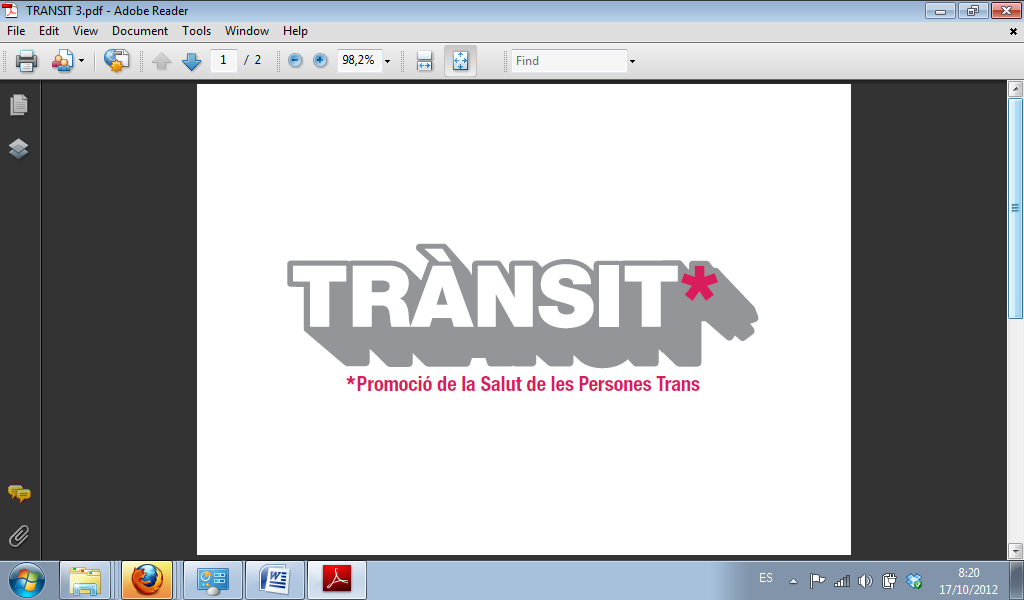 TrànsitAP: Acompanyament psicològic
Persona Trans
Atenció individual
A petició de la mateixa
Respectant i potenciant la subjectivitat i autonomia
Incorporant totes las expressions de gènere
La decisió pertany a la persona
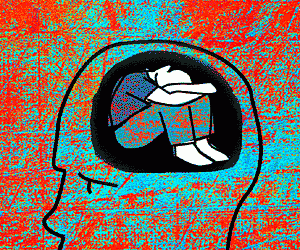 Transfòbia interioritzada
Conviure amb cos sense transitar
Explorar la pròpia identitat
Relacione afectives i sexuals
Anticipació catastrófica del trànsit
Por al rebuig social i familiar
Sentiments de culpabilitat
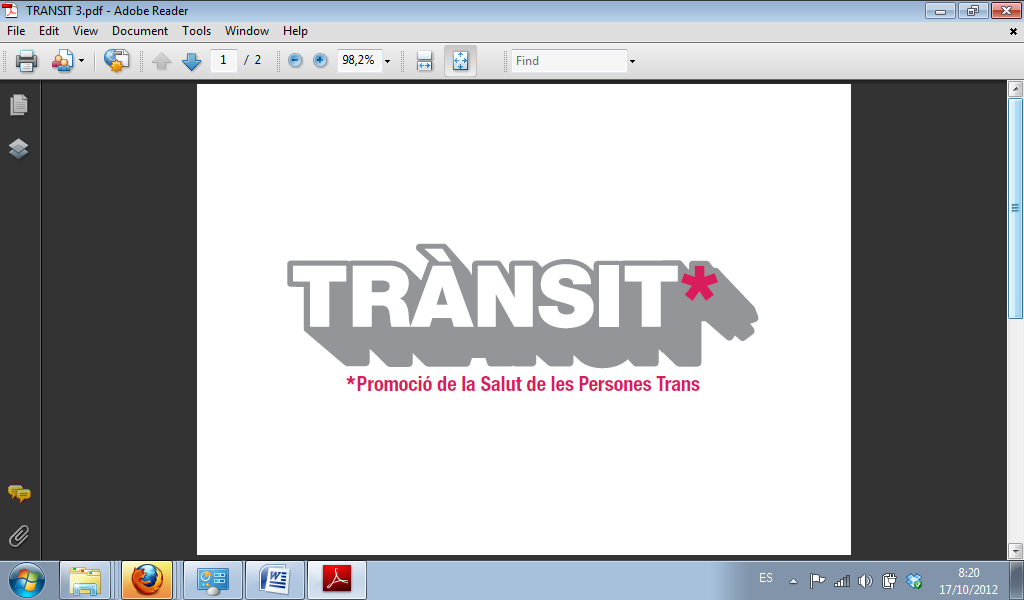 TrànsitAP: Acompanyament psicològic
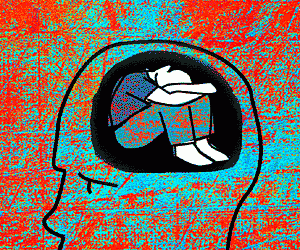 Atenció grupal a les 
persones Trans
Complement procés terapeútic

Espai de socialització

Expressió de gènere lliures i diverses

Movilitzacions emocionals
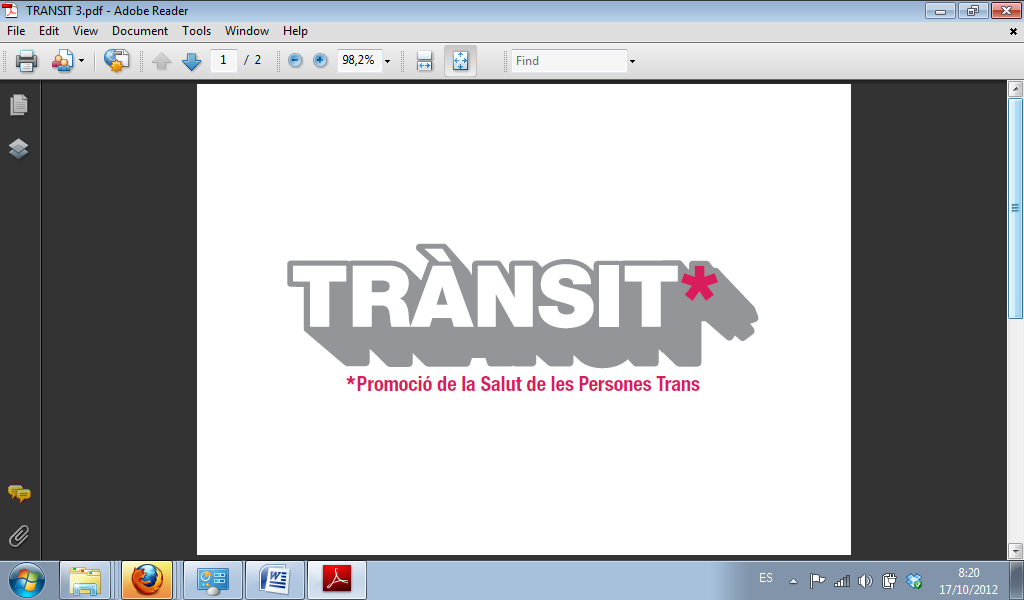 TrànsitAP: Acompanyament psicològic
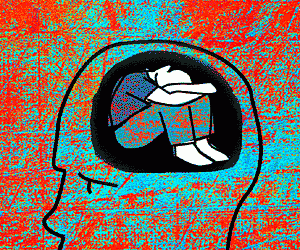 Atenció grupal a les 
persones Trans
Autoacceptació del propi gènere

Suport a les trajectòties vitals

Disminució de l´estigmatització

Universalitzar l´ experiència de viure en un gènere no normatiu

Enfortit les relacions interpersonals
Crear xarxes de suport i sinèrgies
Combatre l´aillament
social
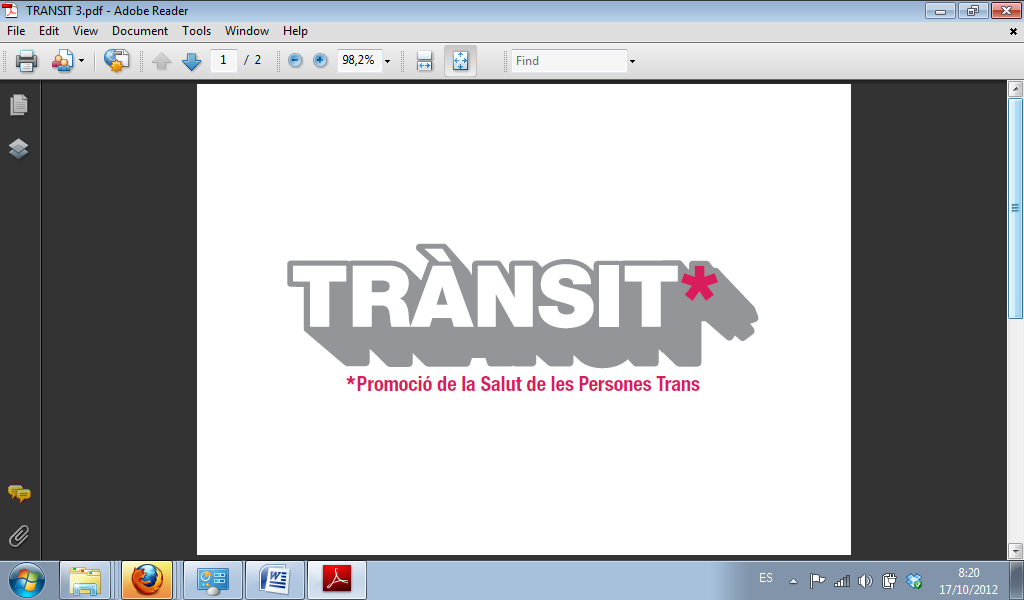 TrànsitAP: Acompanyament psicològic
Entorn afectiu/familiar de les persones Trans
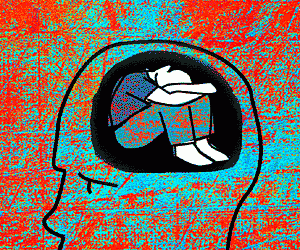 Informació

Assessorament

Acompanyament
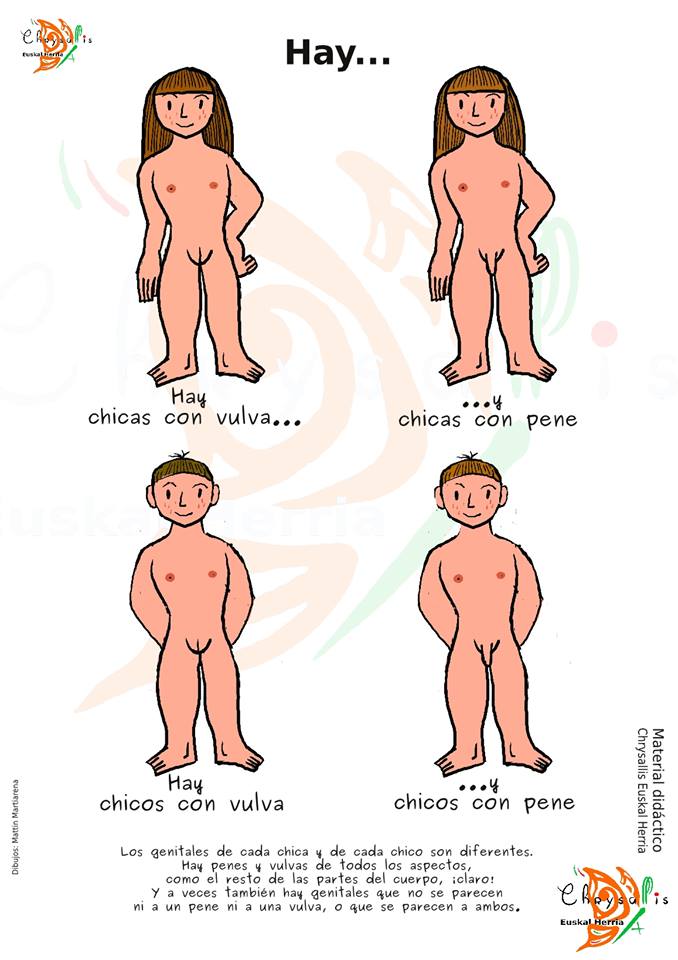